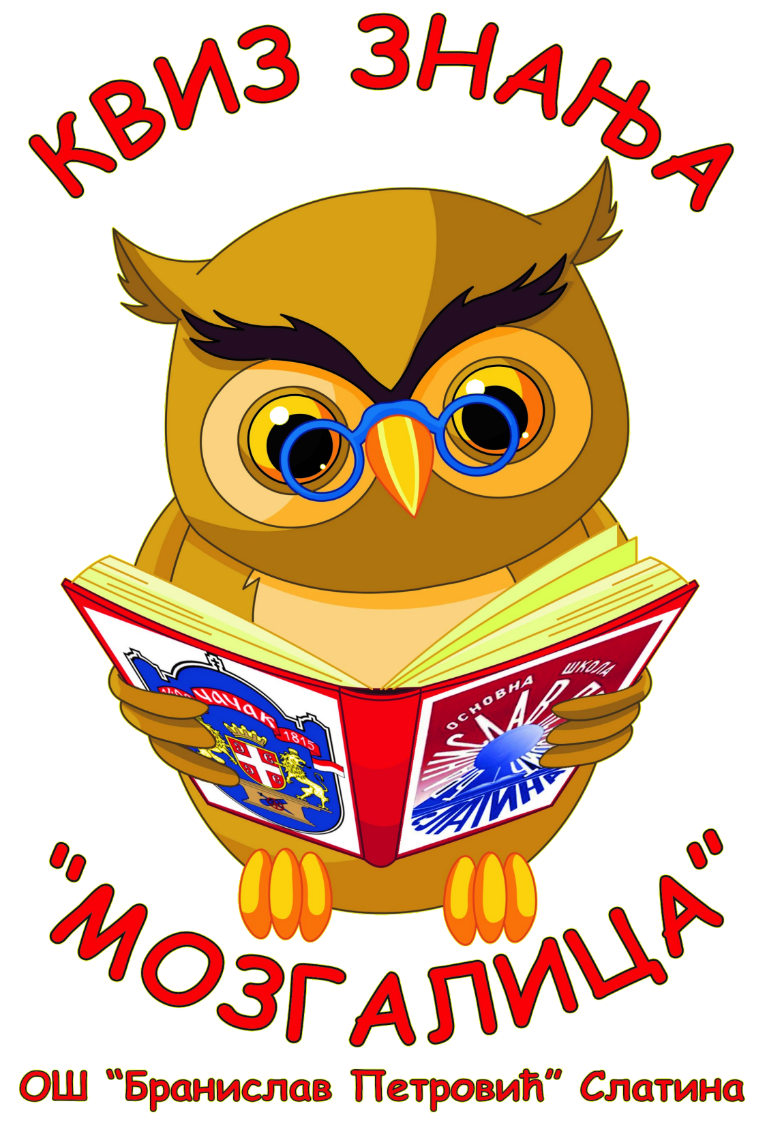 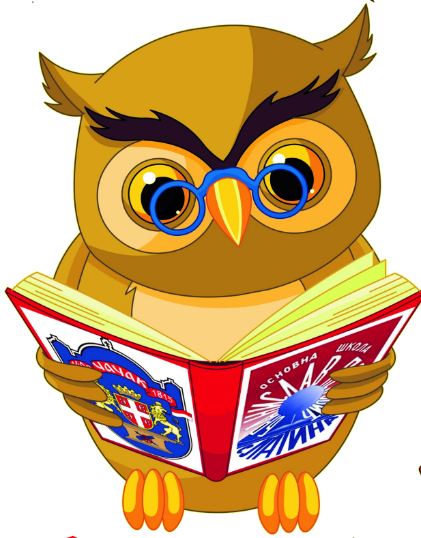 МОЗГАЛИЦAпример
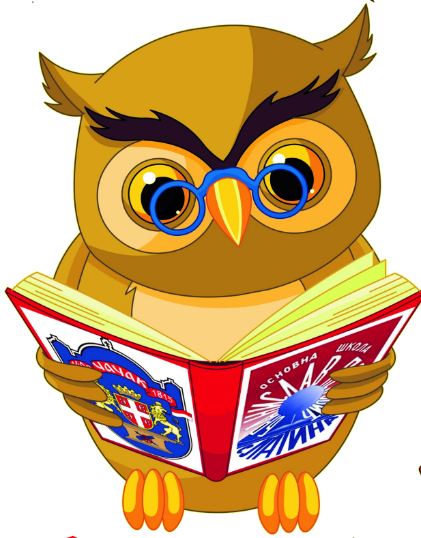 ПОКАЖИ ШТА ЗНАШ
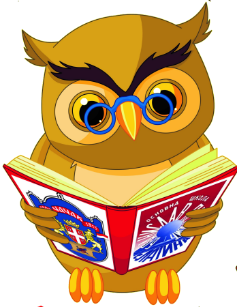 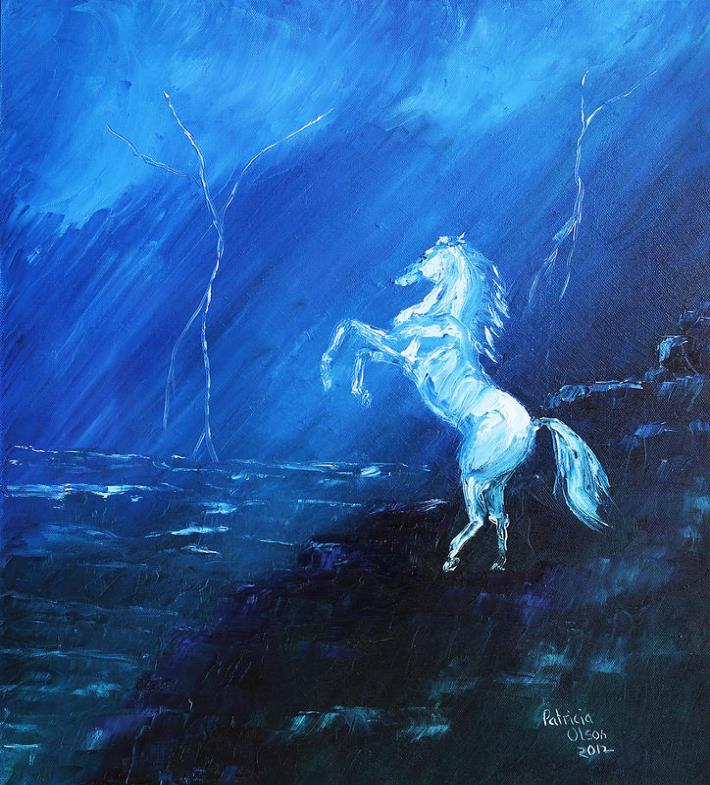 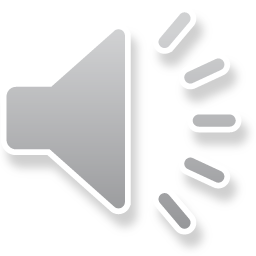 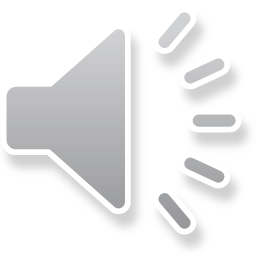 Стилска фигура употребљена у стиху
 „Муња грома надиграла“ је:
персонификација
А:
метафора
Б:
алегорија
В:
апострофа
Г:
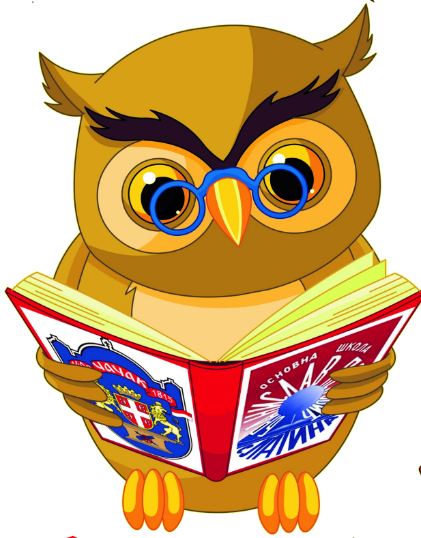 МУЗИЧКЕ ЗАГОНЕТКЕ
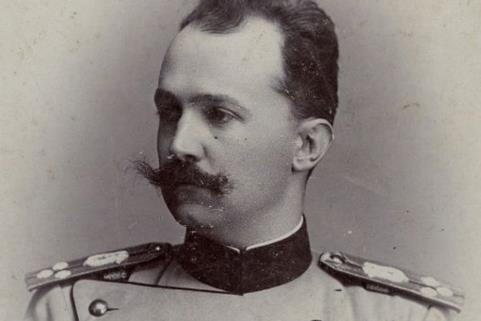 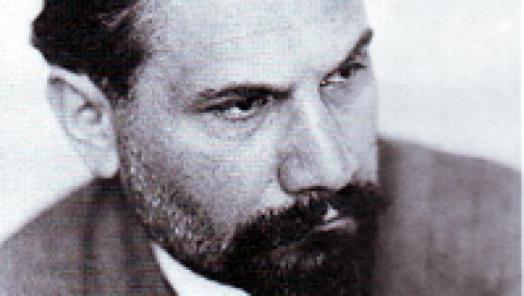 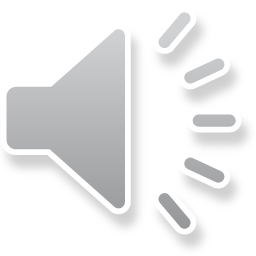 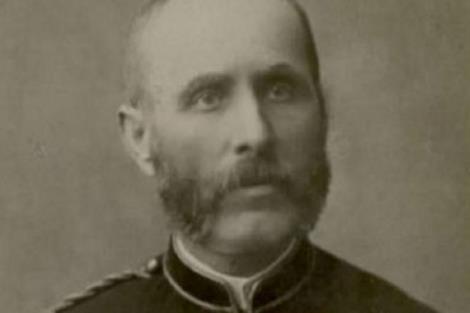 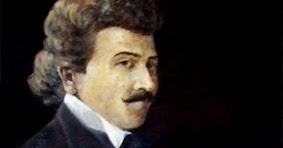 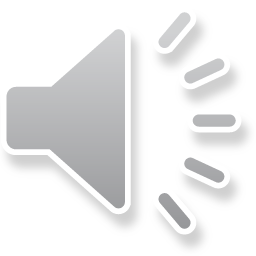 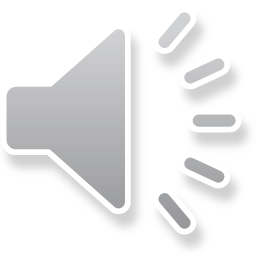 Кo je аутор композиције?
Петар Коњовић
А:
Станислав Бинички
Б:
Даворин Јенко
В:
Јосиф Маринковић
Г:
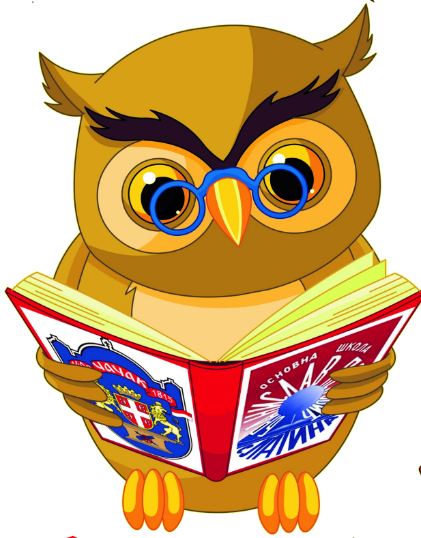 ВИЈУГАМО ВИЈУГАМА
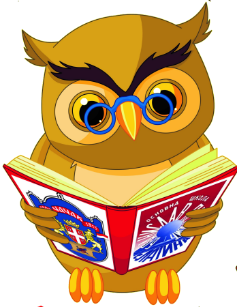 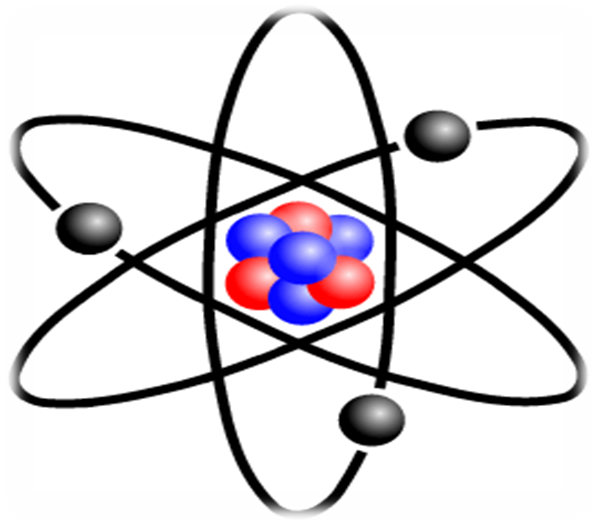 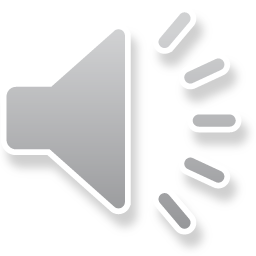 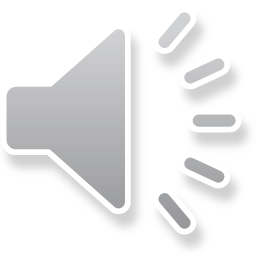 Колико нуклеона има у атому у коме има укупно 15 елементарних честица од којих је 7 неутралних?
11 (једанаест)
ОДГОВОР
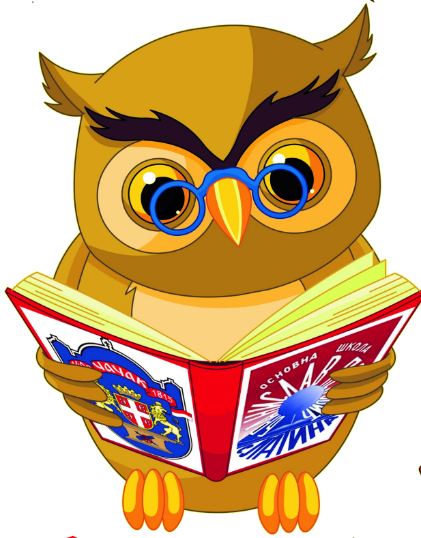 ПОВЕЖИ ПАРОВЕ
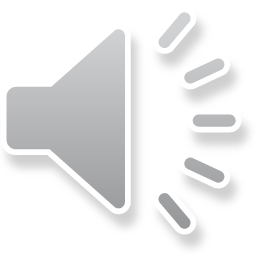 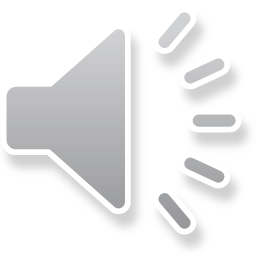 Повежи дате блокове програмског језика Scratch са одговарајућим функцијама.
управљање
А:
1:
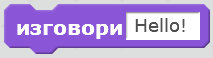 кретање
Б:
2:
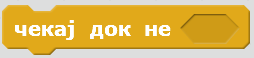 изглед
В:
3:
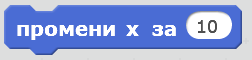 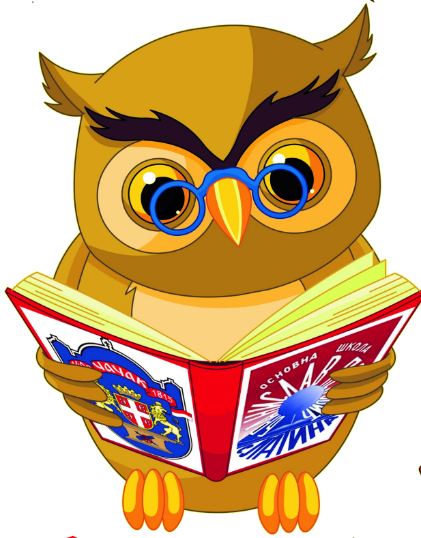 ПИРАМИДА
Ознака за енергију   
Спев
Раније
Индустријска биљка
Име писца Његоша
Врста четвороугла
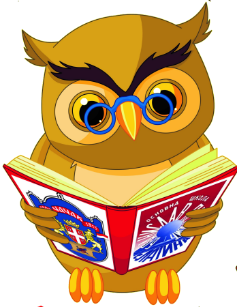 1
Е
2
Е
П
3
П
Р
Е
4
Р
Е
П
А
5
П
Е
Т
А
Р
Т
Р
А
П
Е
З
6
4
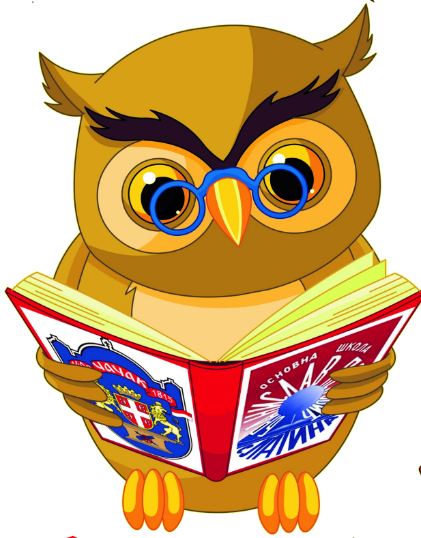 ЗАГОНЕТНА ЛИЧНОСТ
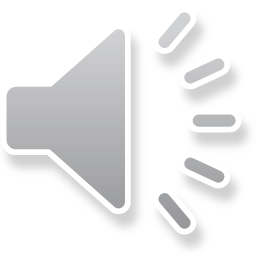 1
2
3
4
5
6
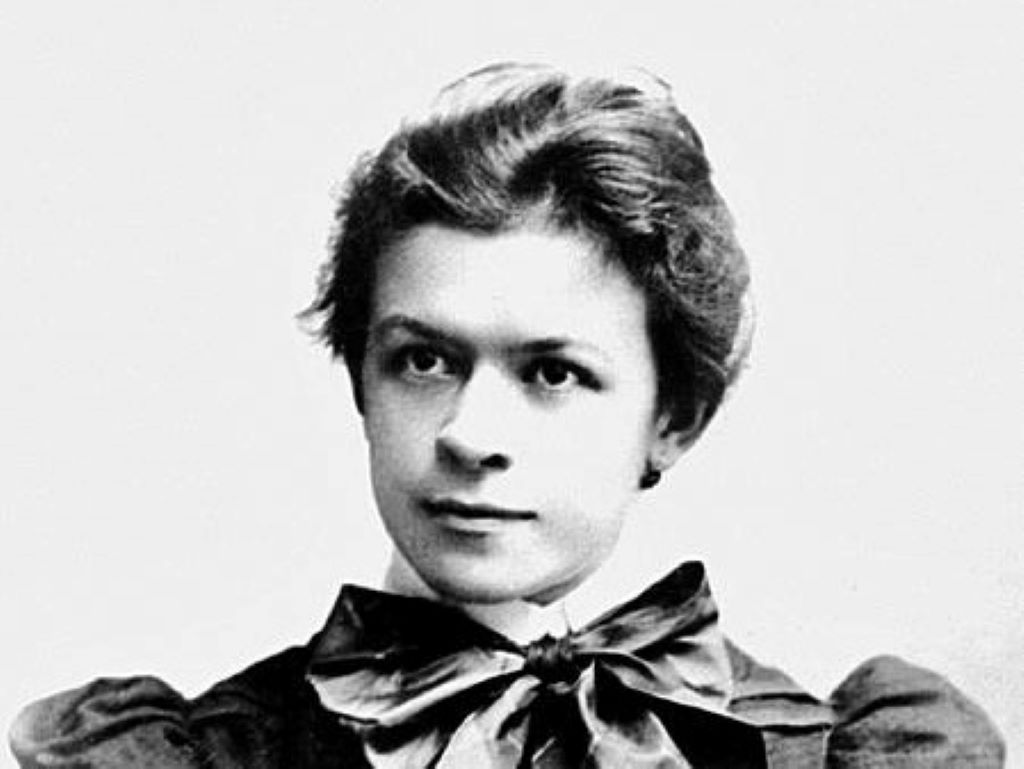 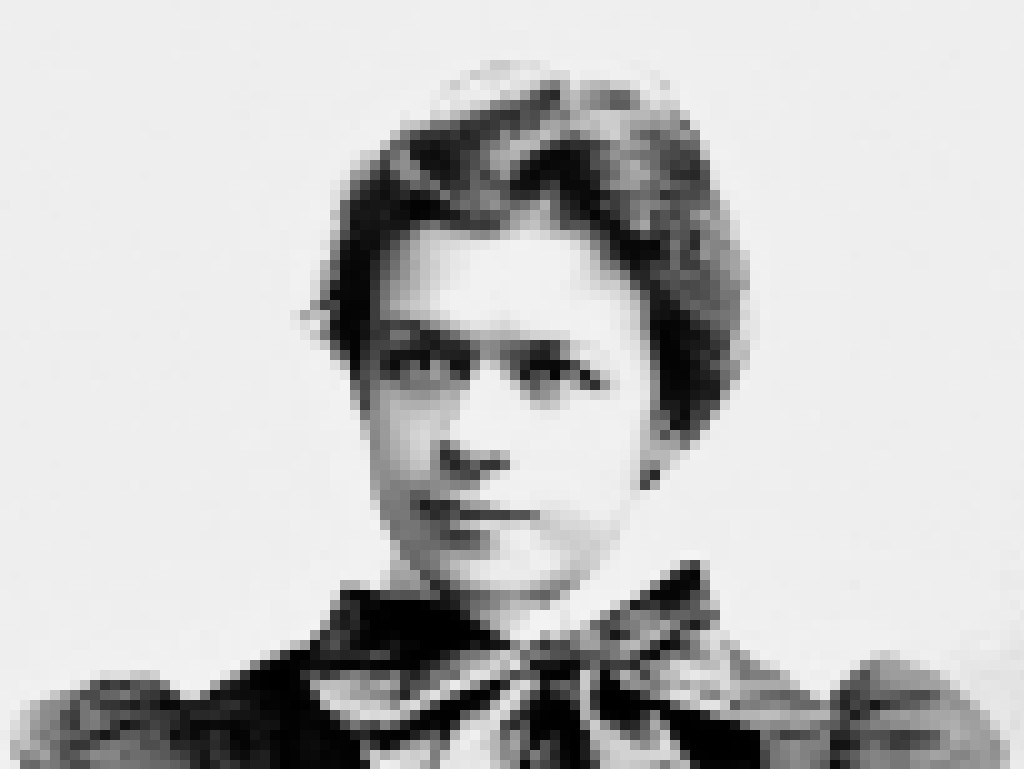 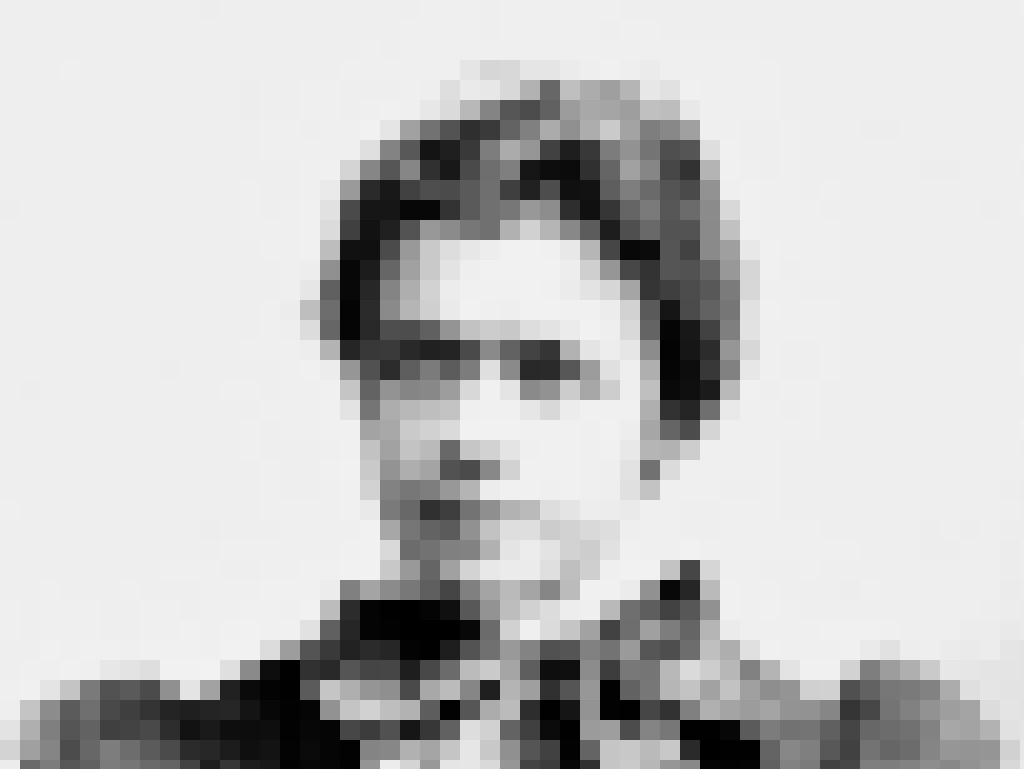 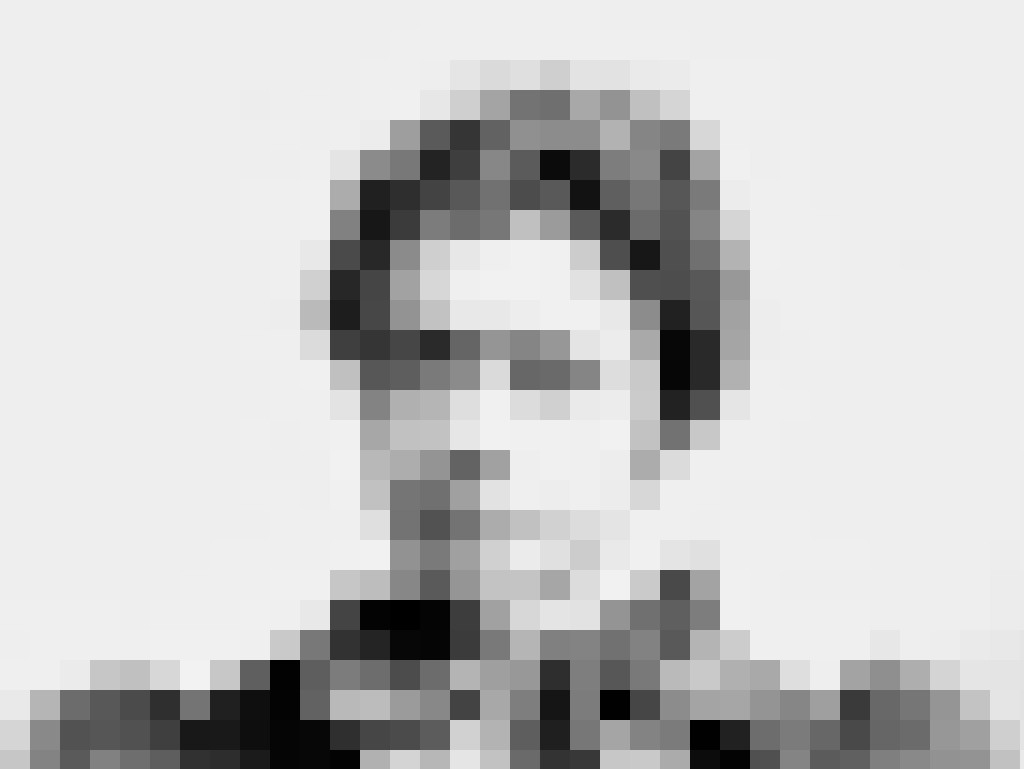 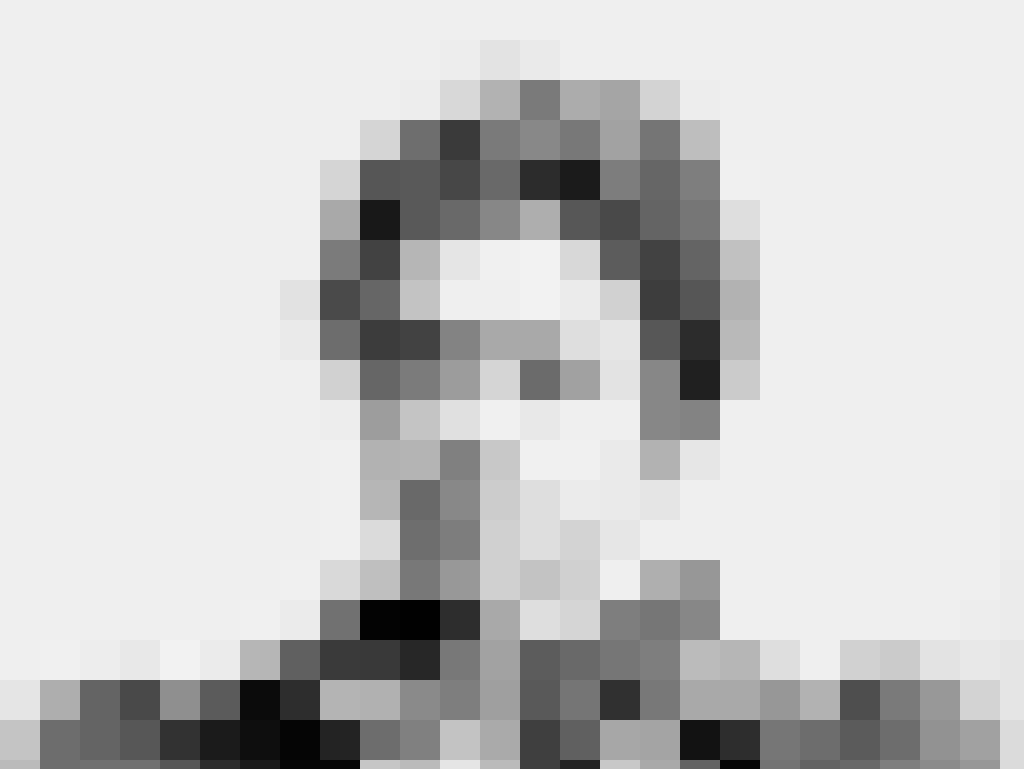 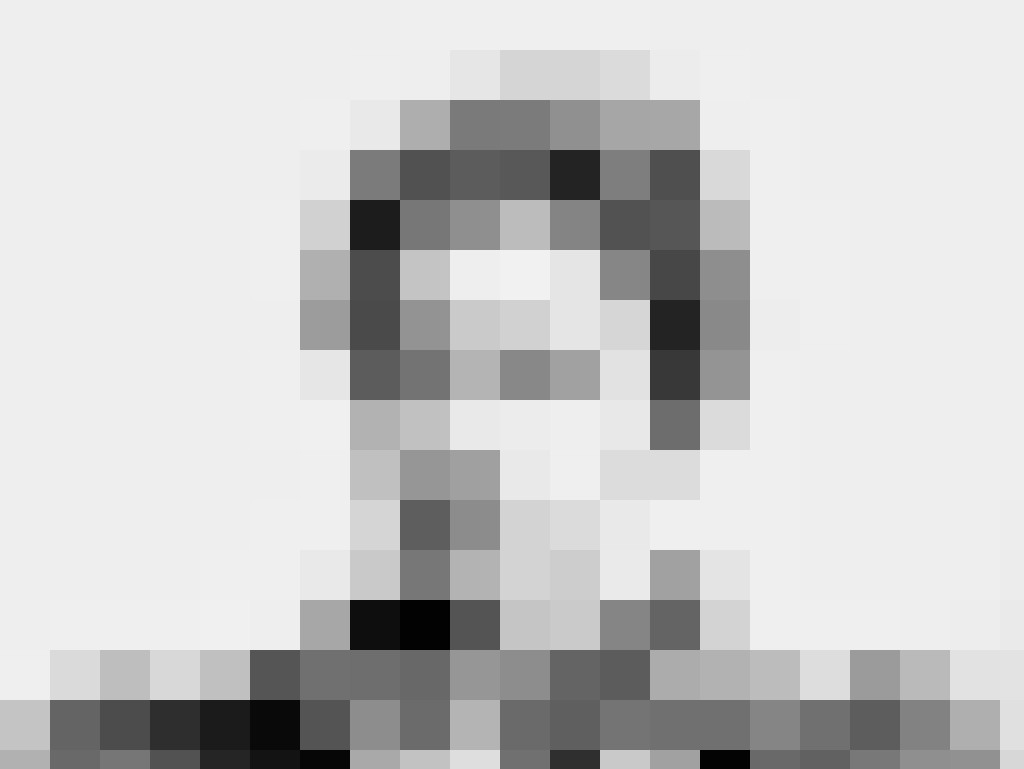 РЕШЕЊЕ
Милева Марић Ајнштајн
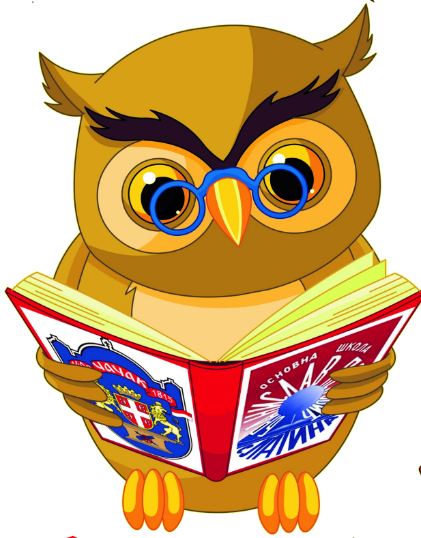 АСОЦИЈАЦИЈЕ
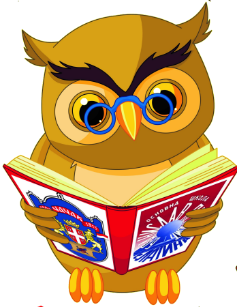 угао
A1
кројач
Б1
трапез
A2
фризер
Б2
троугао
A3
жива ограда
Б3
полуправа
A4
смицање
Б4
A
Б
КРАК
МАКАЗЕ
?  ?  ?  ?  ?
ПОЛУГА
В
Г
ЗЛАТО
ПРИНЦИП
физички
В4
прстен
Г4
Гаврило
В3
ланац
Г3
закон
В2
Au
Г2
Дирихле
В1
метал
Г1
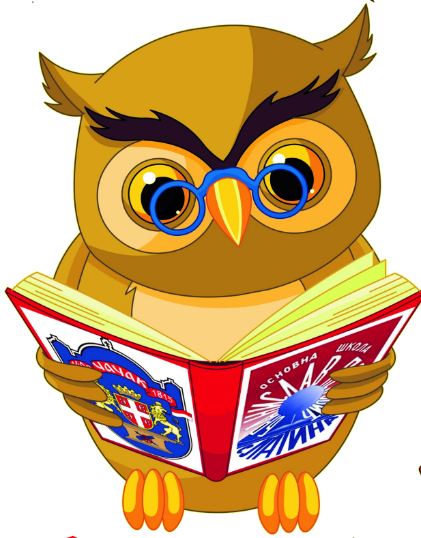 avinic@gmail.com0652001508